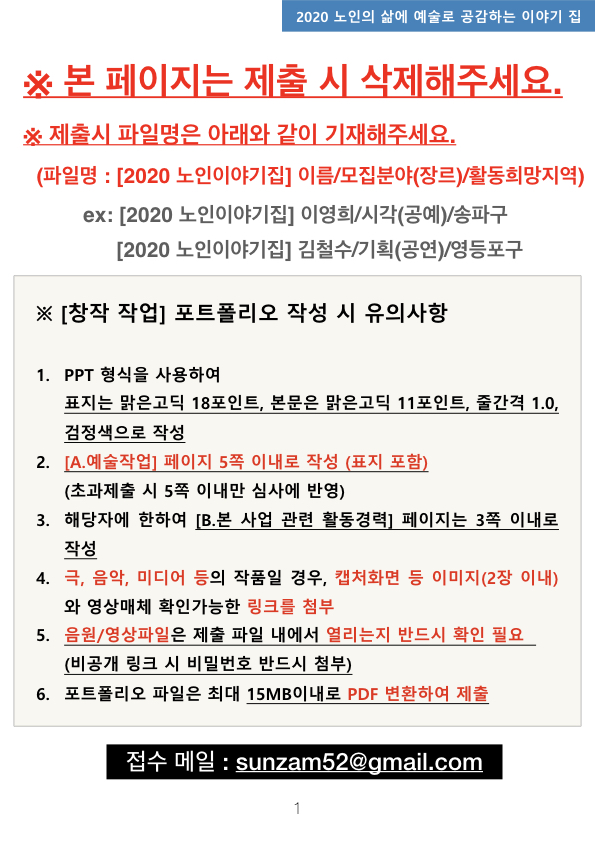 포트폴리오 작성시 유의사항
1
표지
신청자명 :
구분 :       기획작업       창작작업
※창작 작업 지원 시 프로젝트명 반드시 기재
모집분야(장르) :
※ 지원신청서와 동일하게 기재
활동희망지역 :
프로젝트명 : (※창작작업 지원 시 기재)
2
A.예술 작업
※ 최근 활동부터 작성 (표지포함 5쪽 이내)
주요 작품 이미지
주요 작품 이미지
주요 작품 이미지
3
해당 시 기재 사항 
- 노인 관련 예술 활동경력 
- 지역(성북구, 송파구, 영등포구) 관련 예술 활동경력
B.본 사업 관련 활동경력
ㅇ
ㅇ
※ 최근 활동부터 작성 (3쪽이내)
ㅇ
ㅇ
주요 작품 이미지
주요 작품 이미지
4